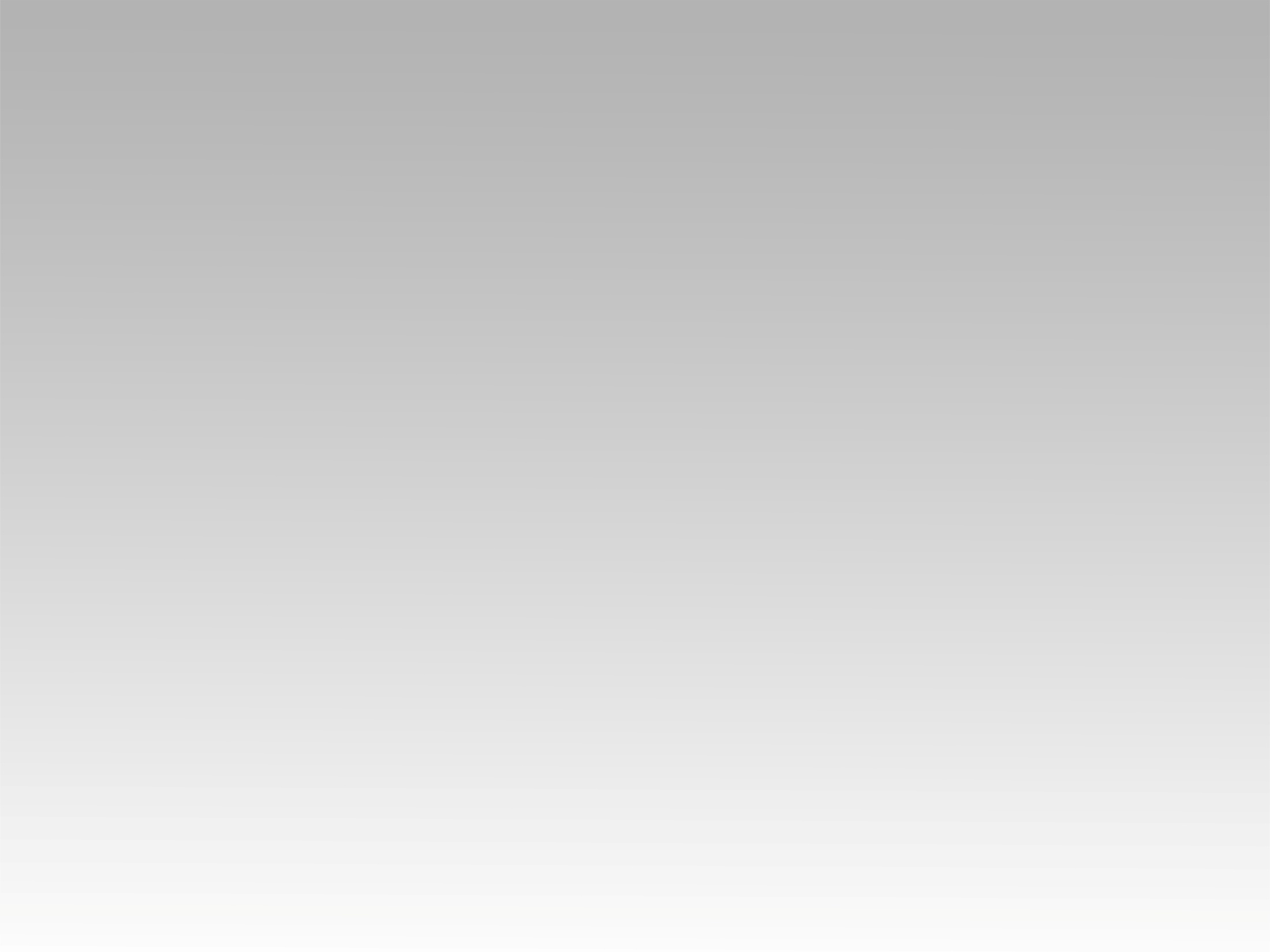 تـرنيــمة
الارض هتتمليء مجد
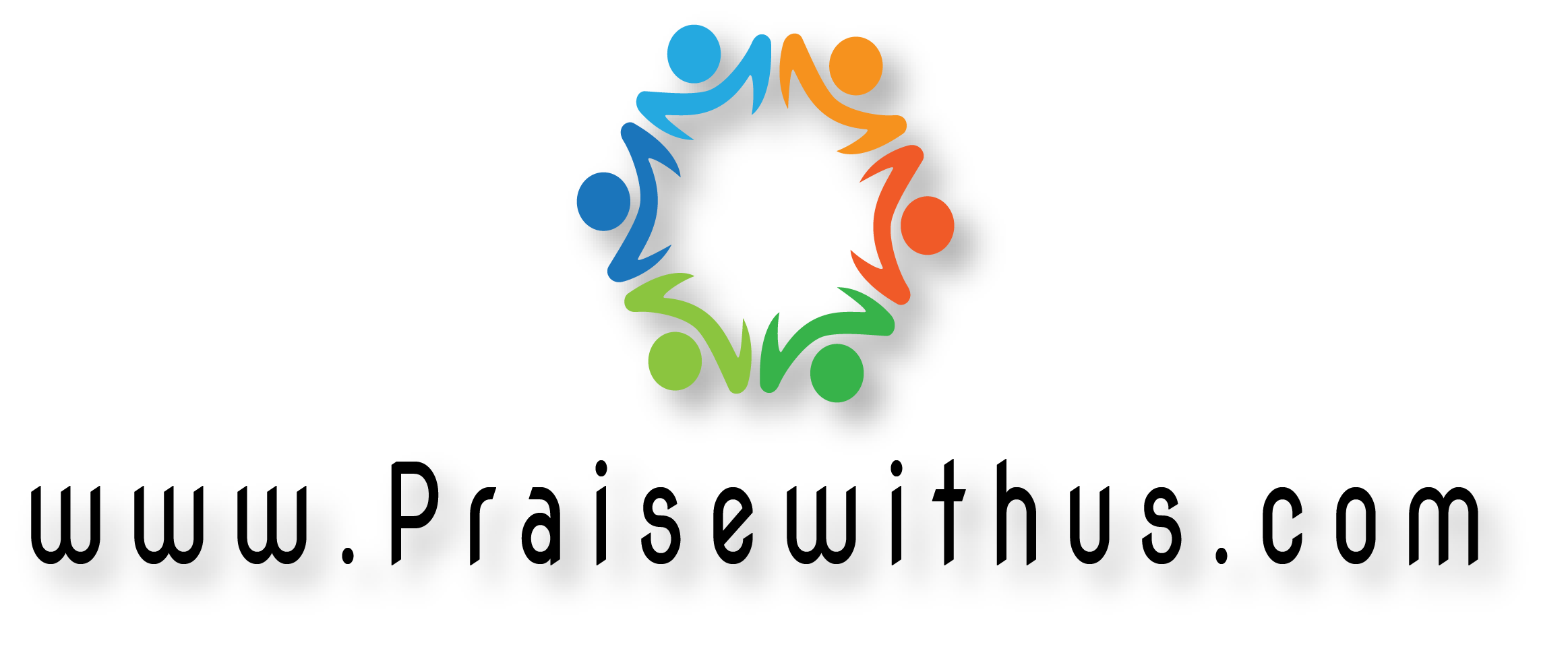 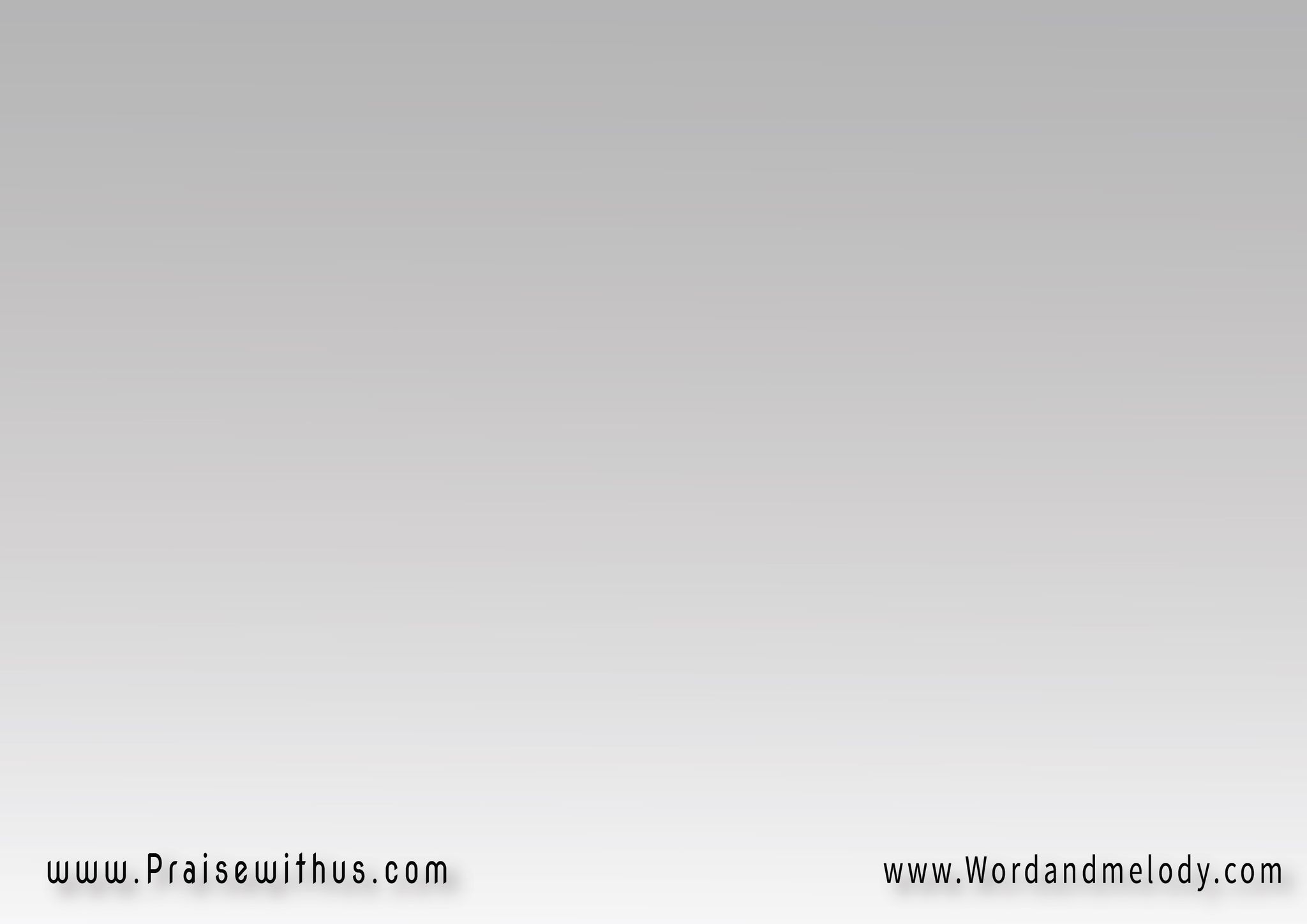 القرار:
(الارض هتتمليء مجد 
ويعرفوك المصريينولحد ما يجي المجد 
هنفضل قدامك واقفين)2
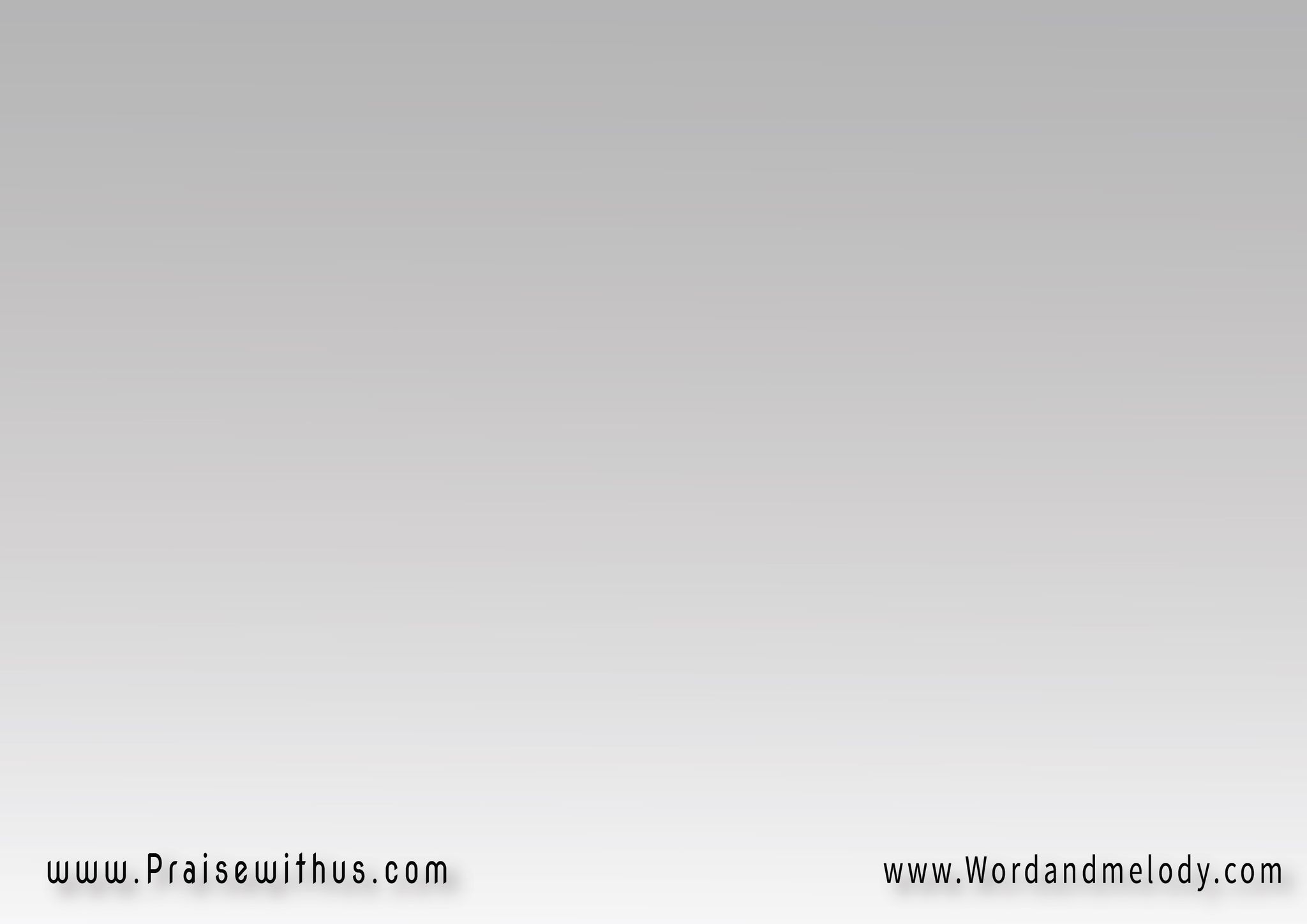 1- 
(نعلن ملكوت الله 
ننشر في الأرض حياة)2(ونغير وجه الارض
 بروحك وكلامك يشفيها)2
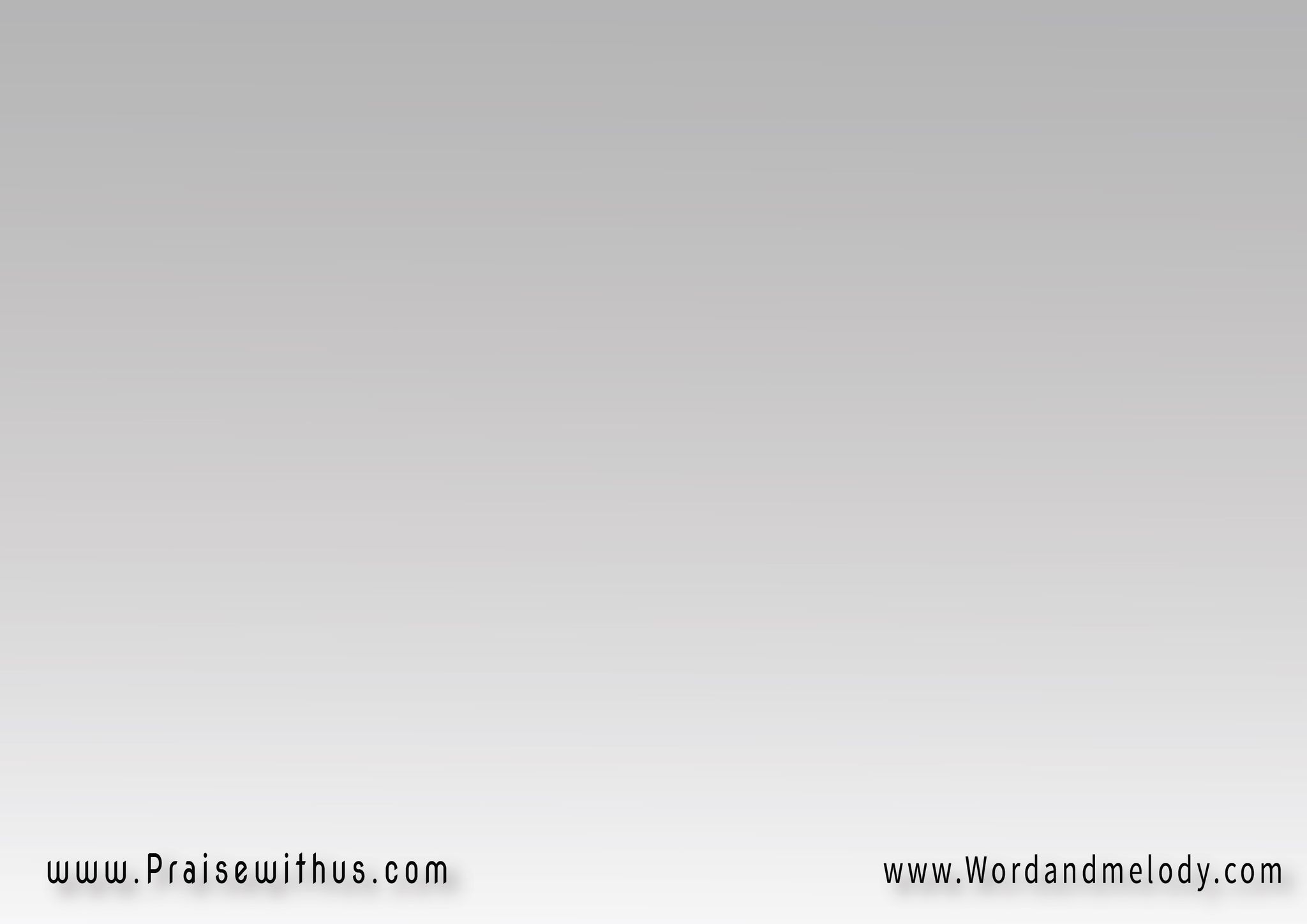 القرار:
(الارض هتتمليء مجد 
ويعرفوك المصريينولحد ما يجي المجد 
هنفضل قدامك واقفين)2
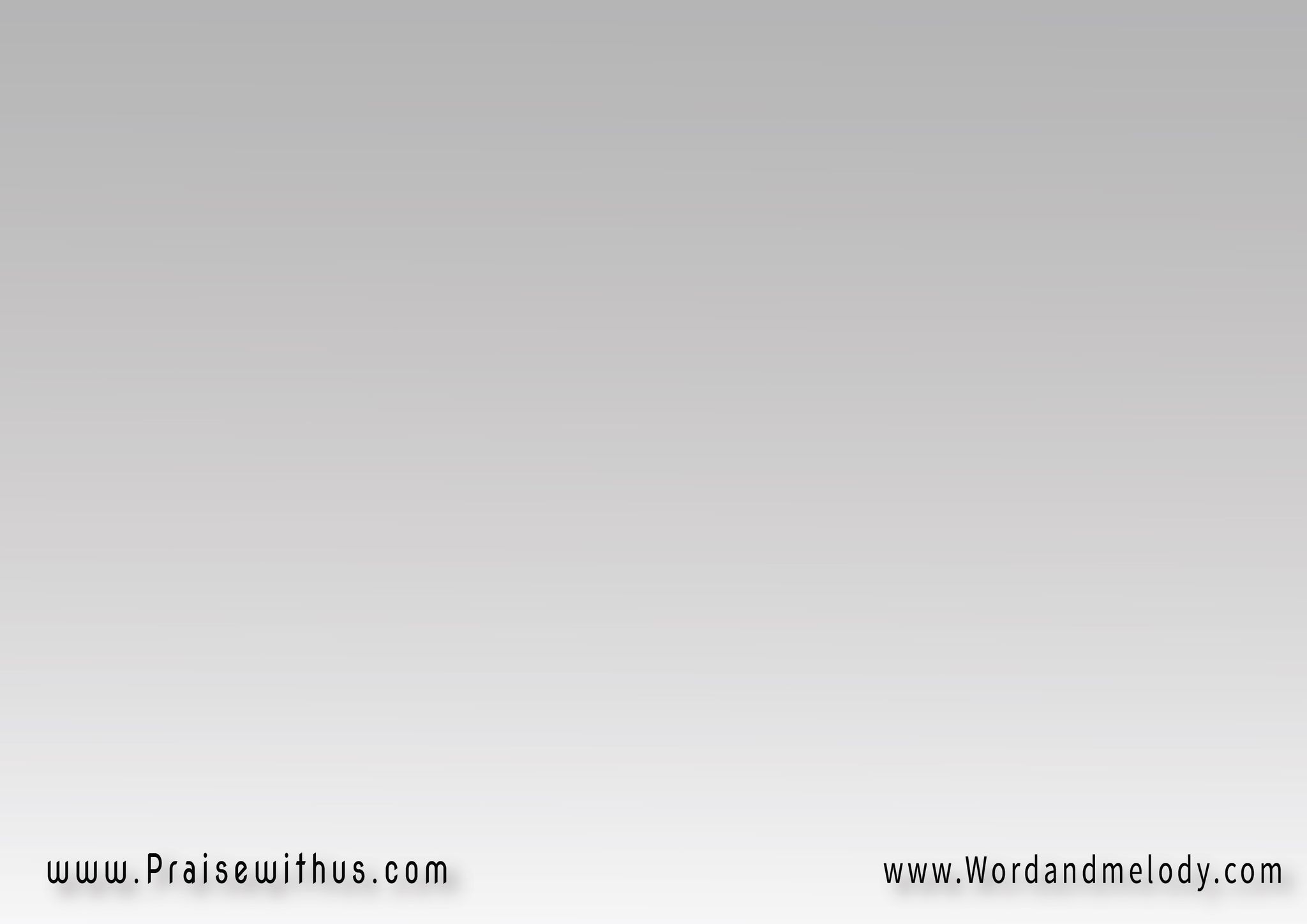 2- 
(نأمر كل العظام 
تسمع كلمة بسلطان)2(يدخل فيها الروح تحيا 
ويقوم الجيش بإيمان)2
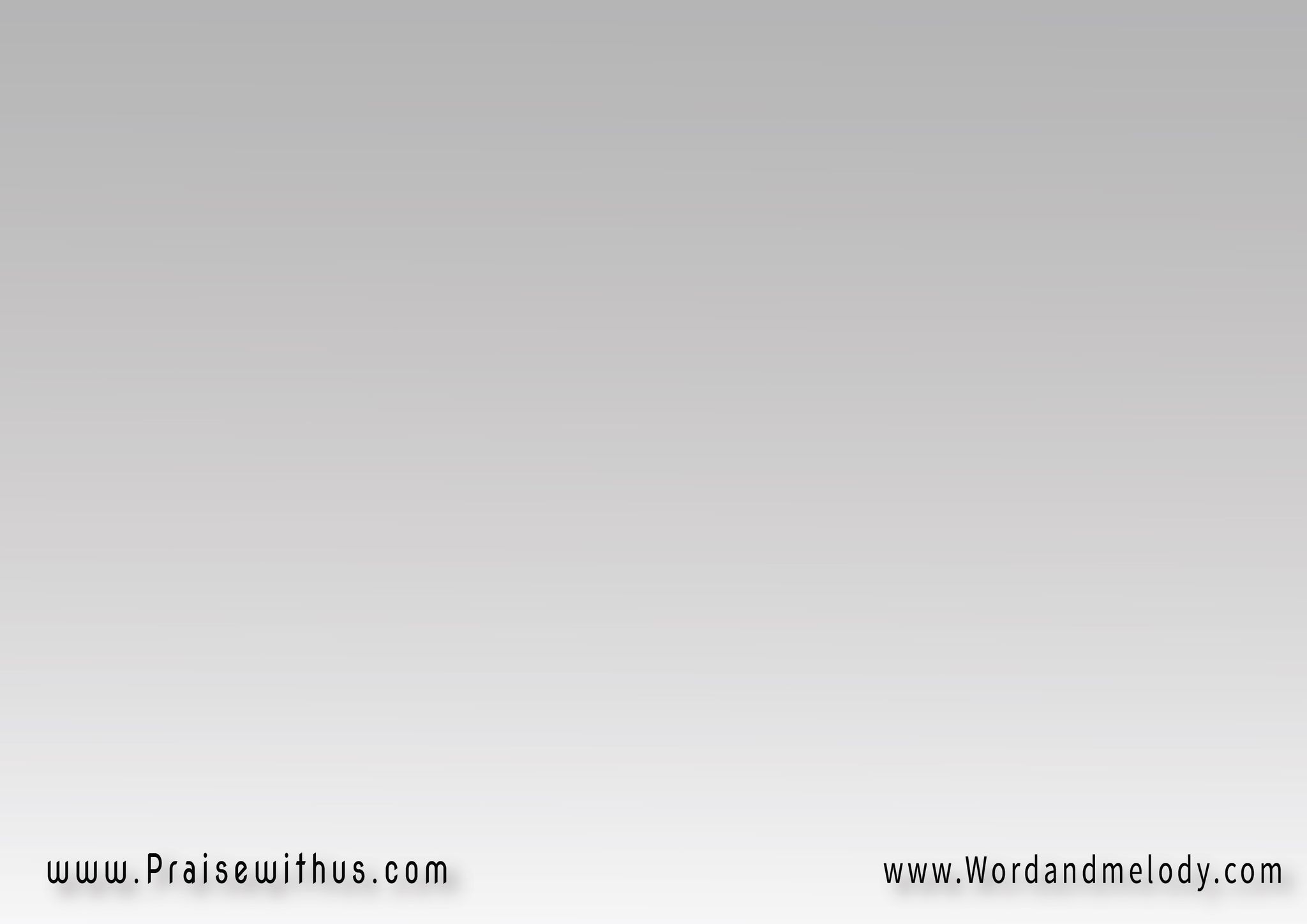 القرار:
(الارض هتتمليء مجد 
ويعرفوك المصريينولحد ما يجي المجد 
هنفضل قدامك واقفين)2
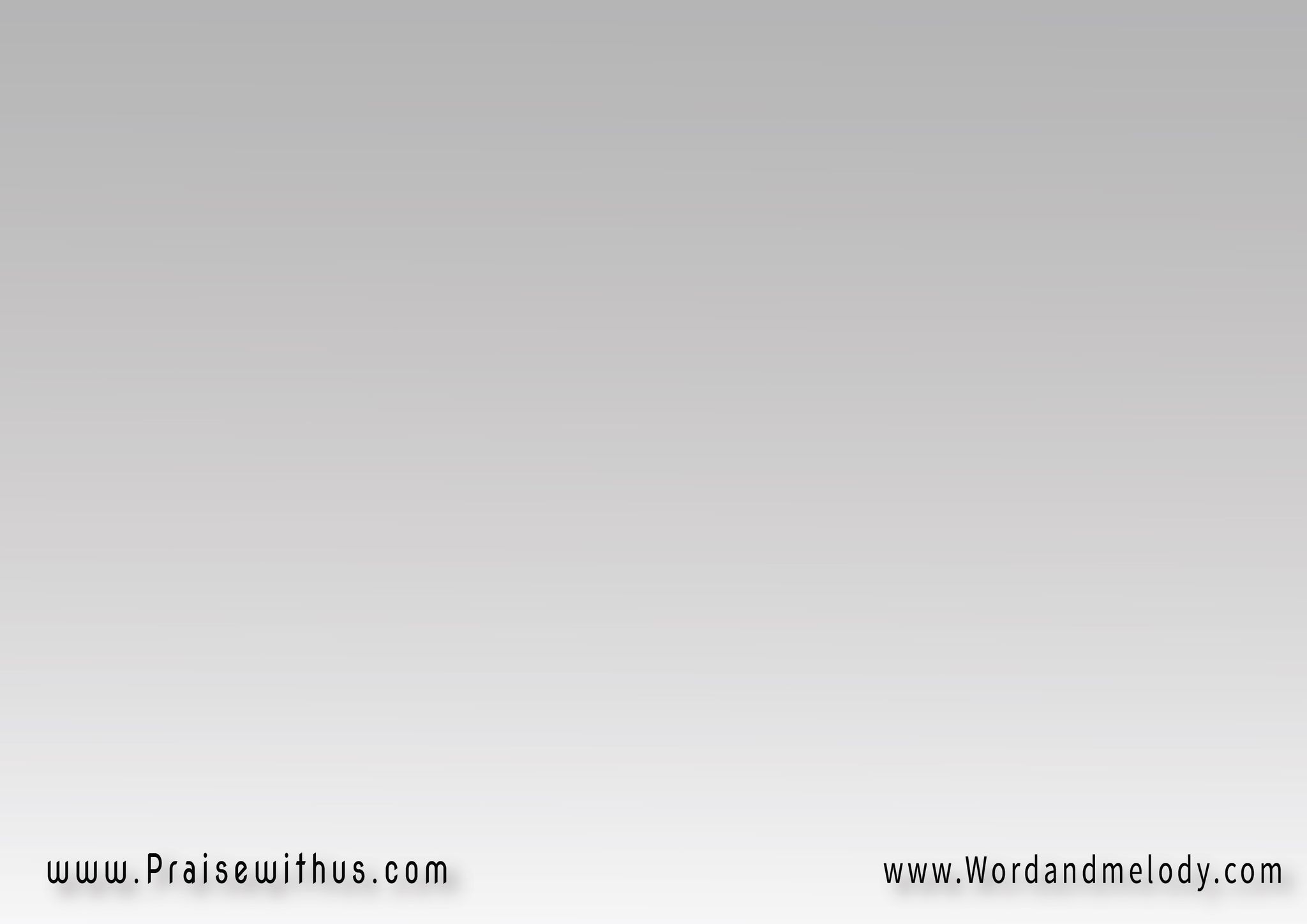 3- 
(إيمان ينطق كلمات 
يرجع زمن الآيات)2(وكوي السموات مفتوحة 
نعلي فوق الضيقات)2
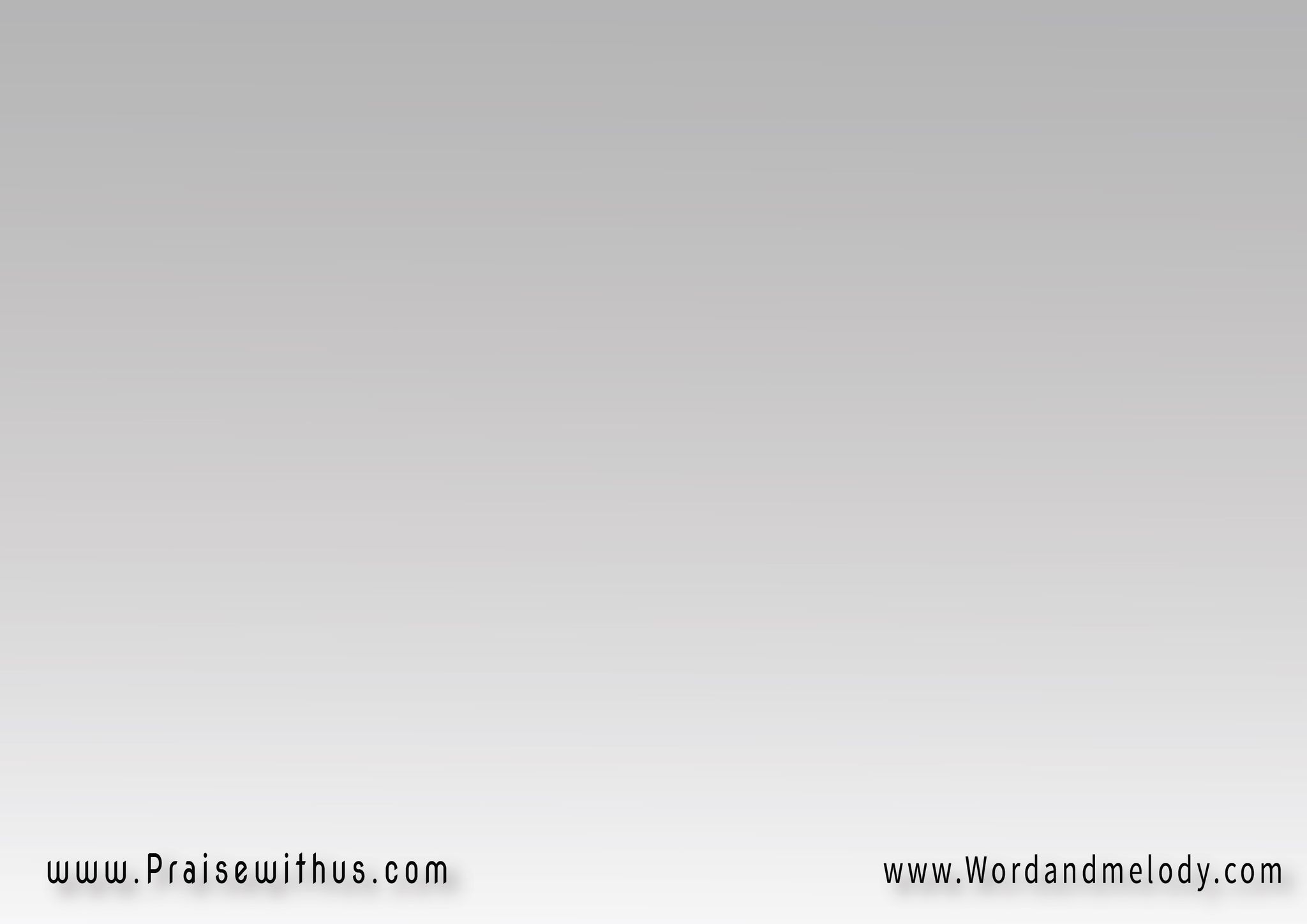 القرار:
(الارض هتتمليء مجد 
ويعرفوك المصريينولحد ما يجي المجد 
هنفضل قدامك واقفين)2
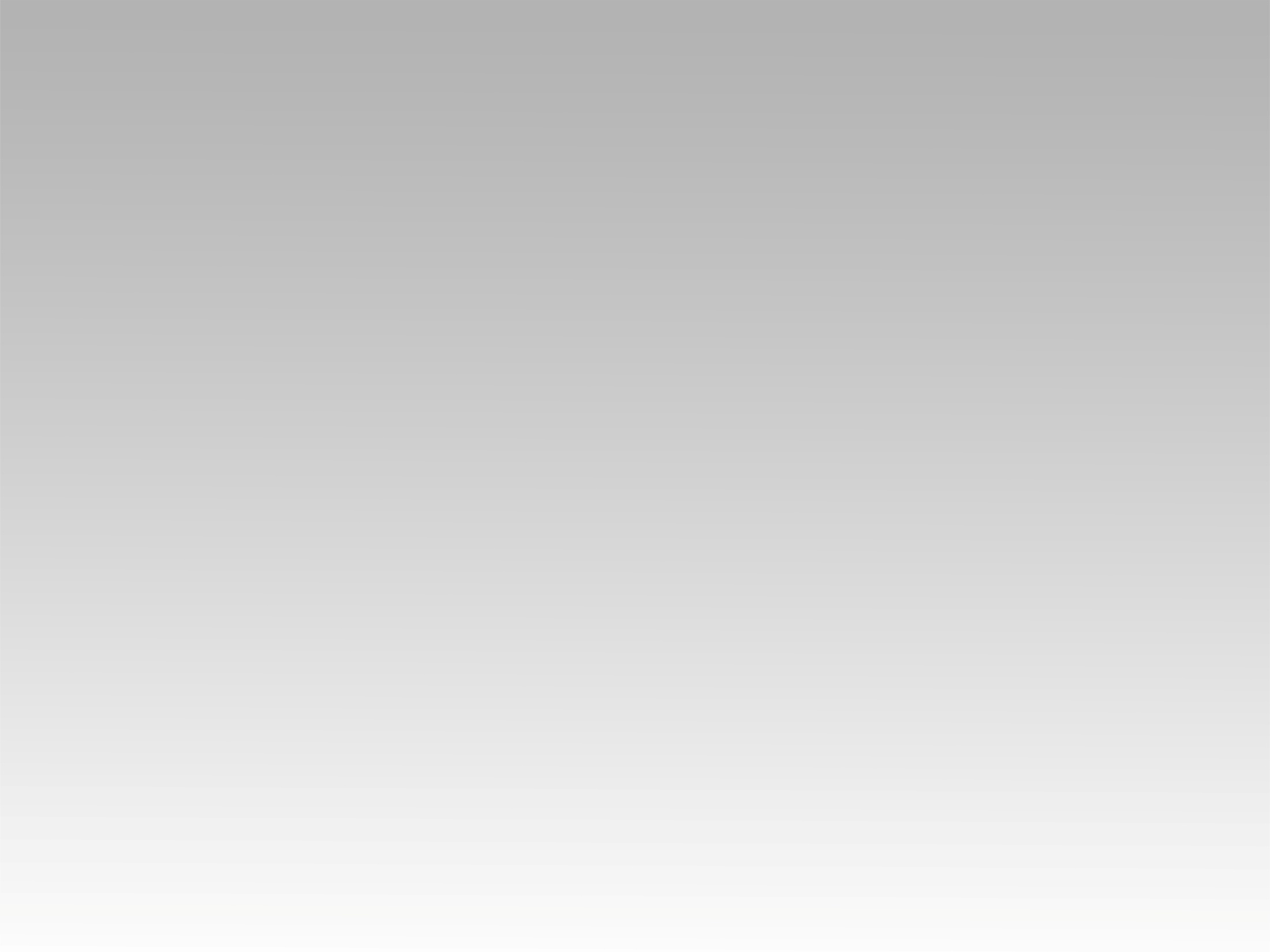 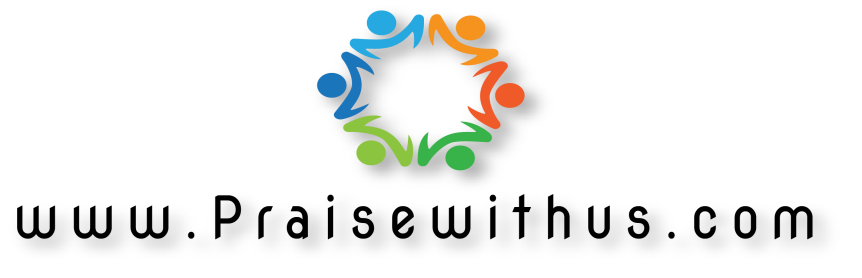